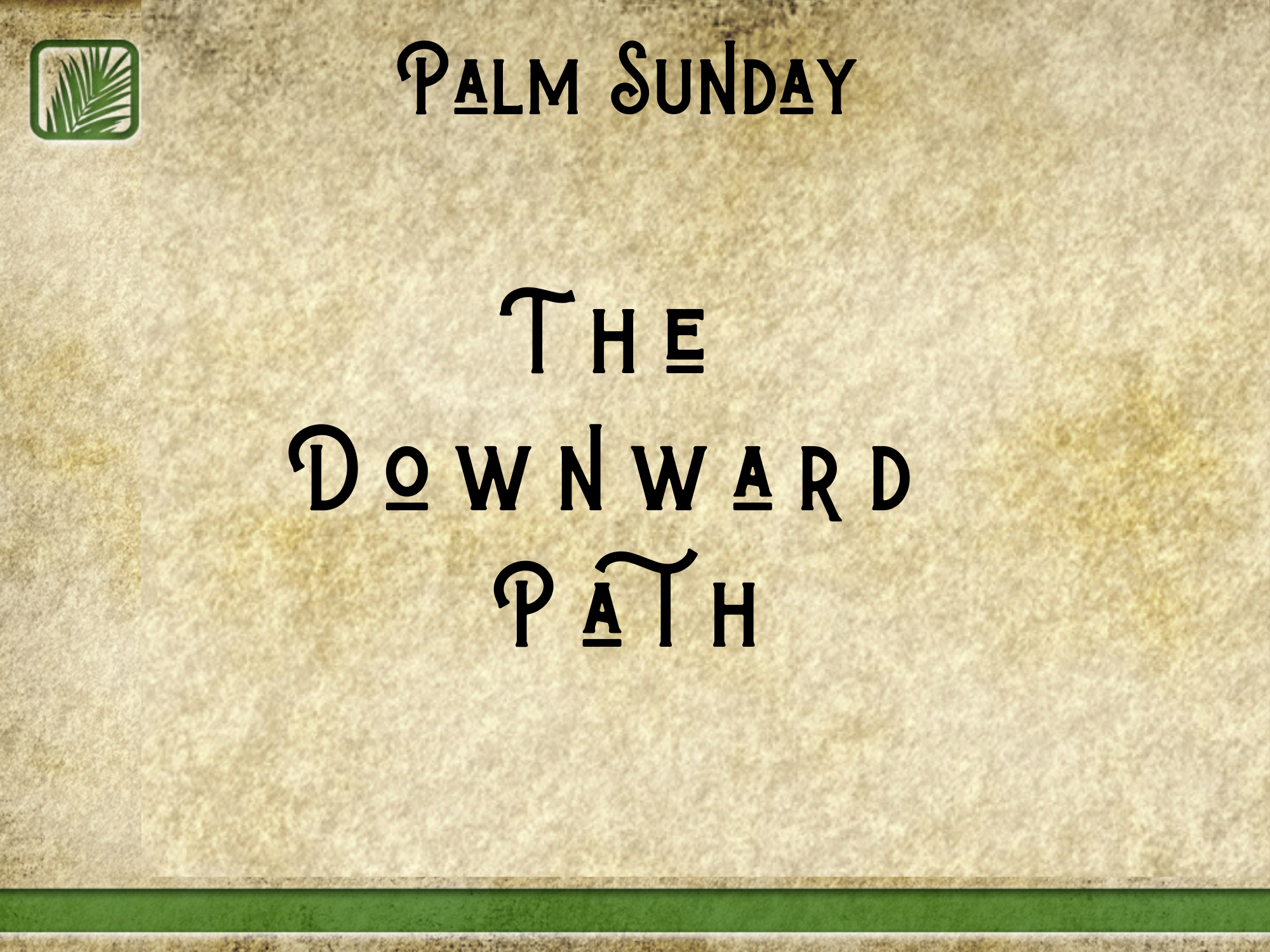 “Hosanna to the Son of David!” “Blessed is he who comes in the name of the Lord!”“Hosanna in the highest!” Matthew 21:9
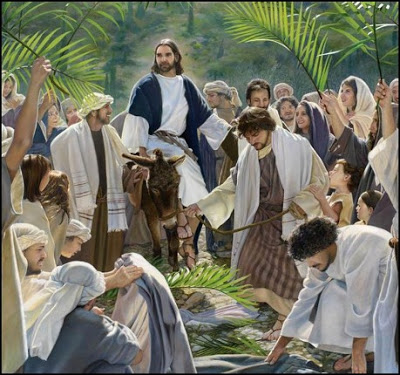 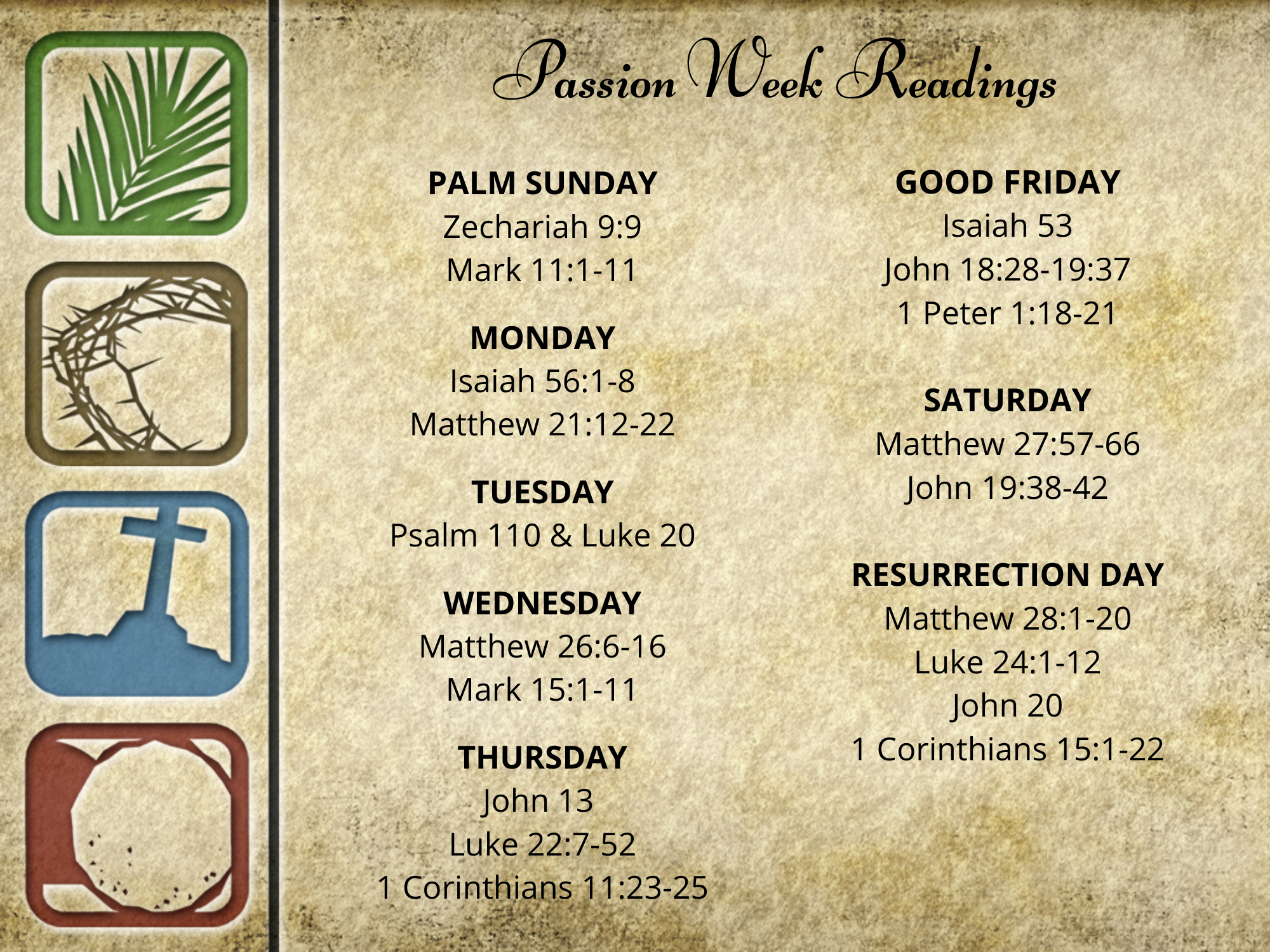 Matthew 26:36-46Mark 14:32-42Luke 22:39-46John 18:1
Garden of Gethsemane
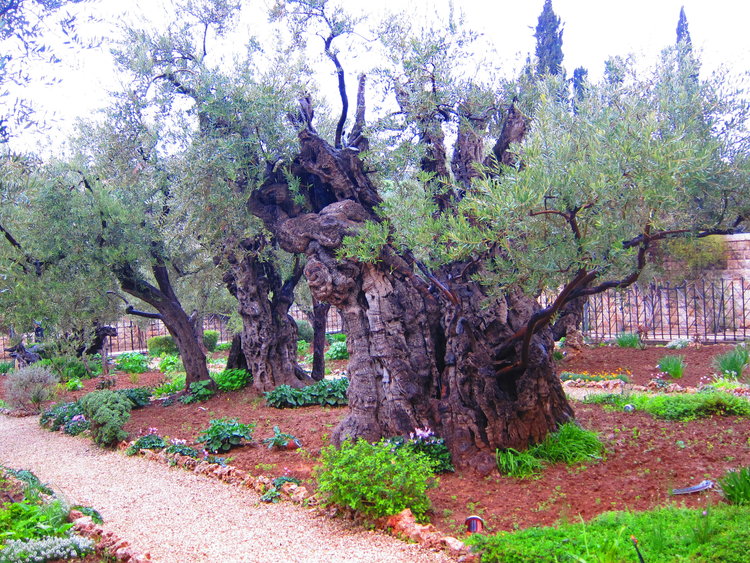 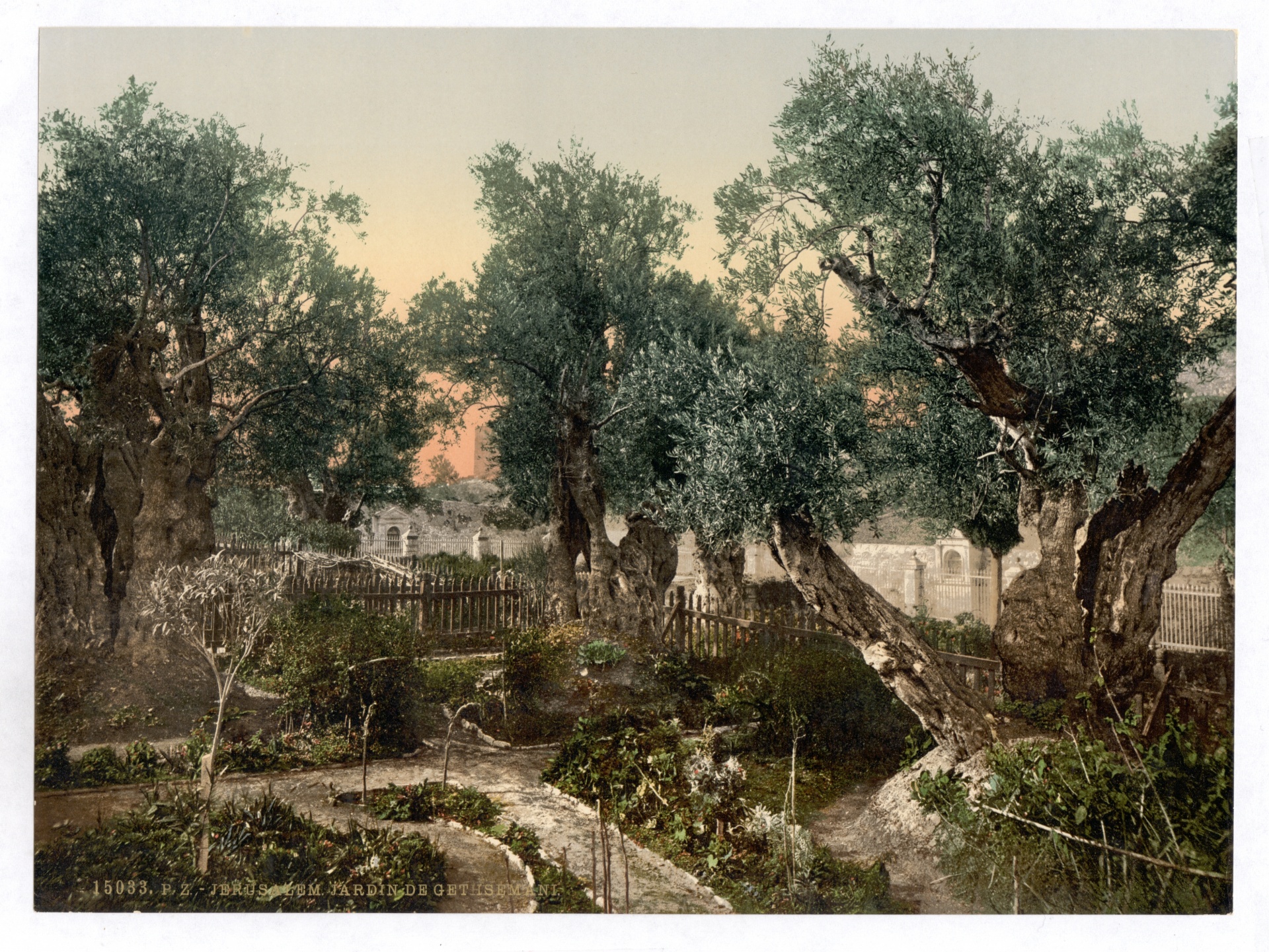 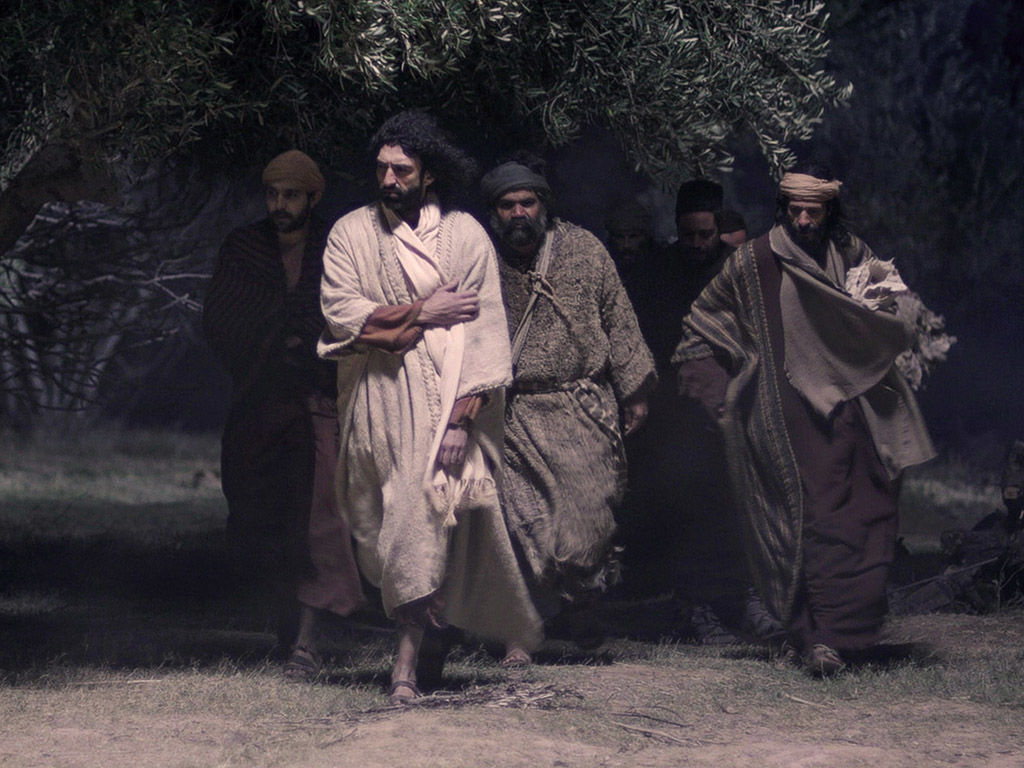 Jesus needed physical support
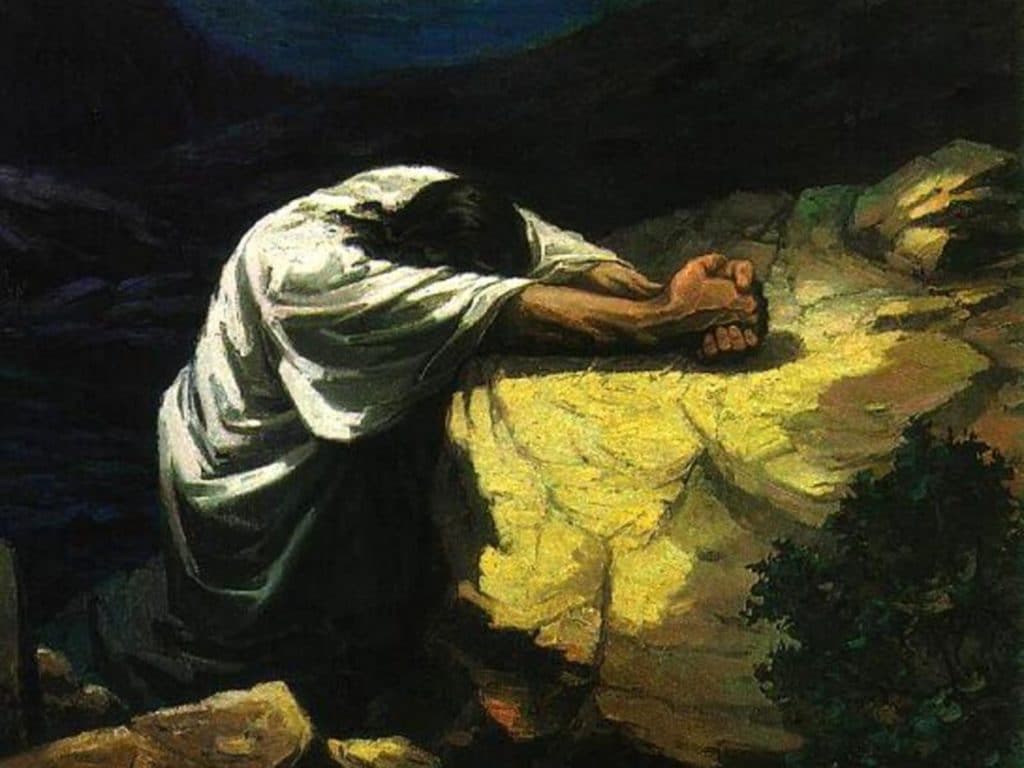 Jesus had spiritual needs
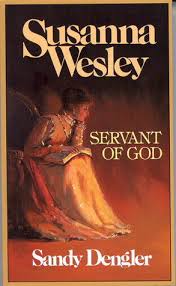 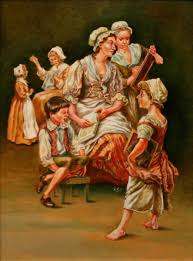 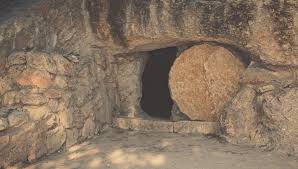 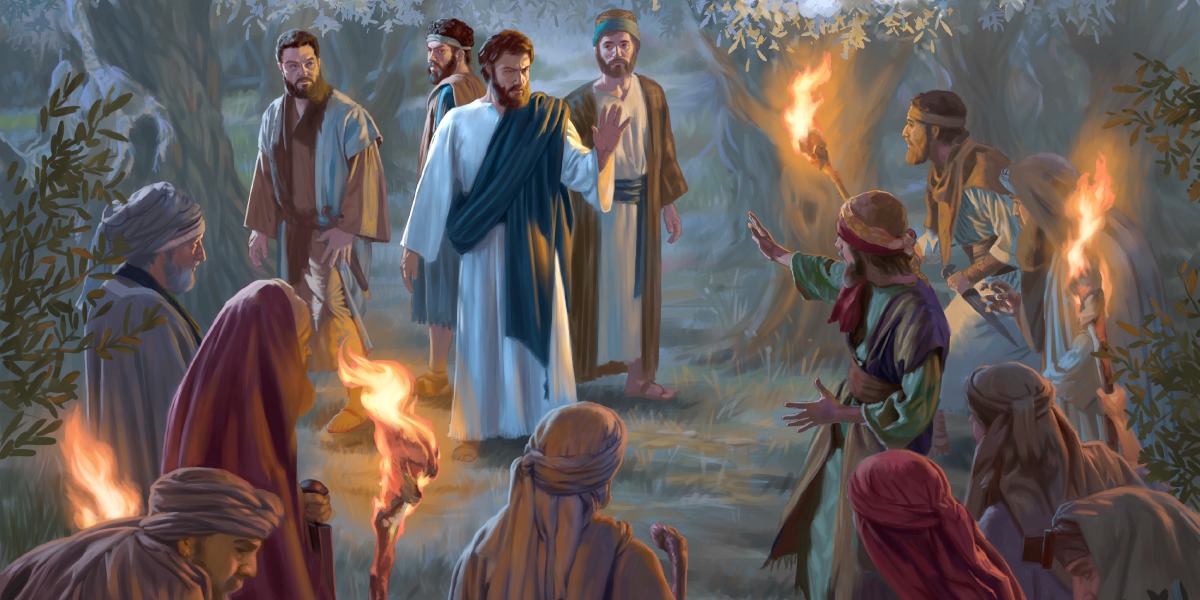 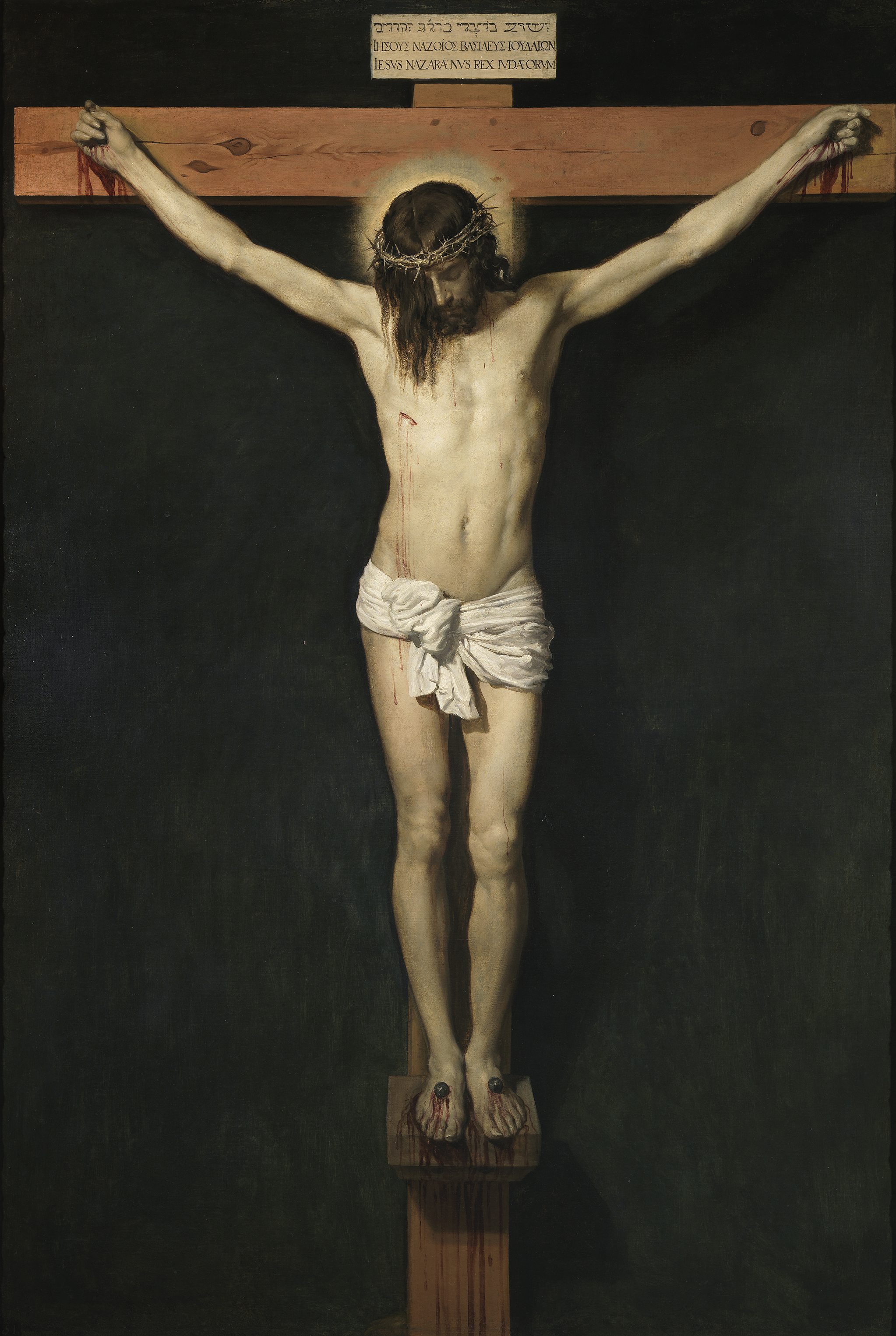 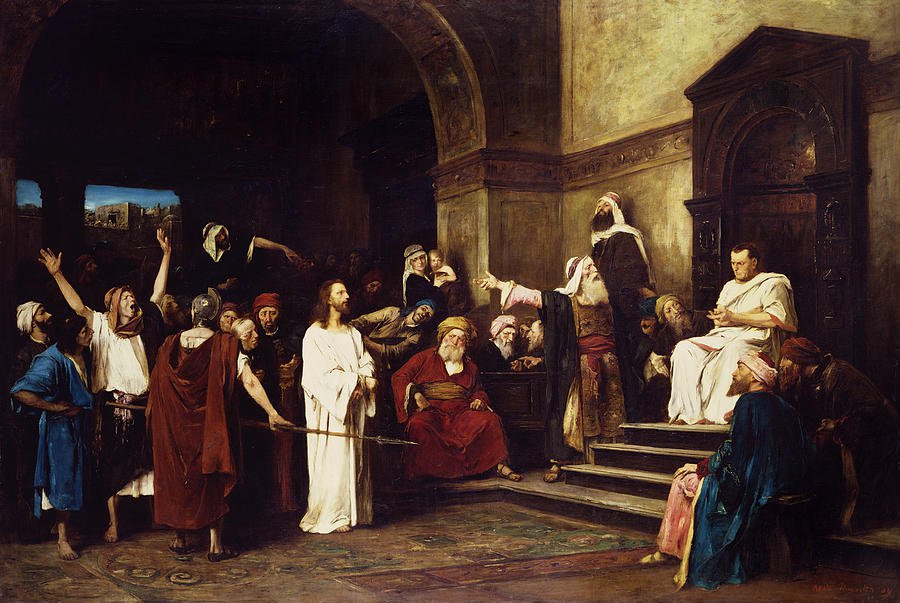 “Father if you are willing , take this cup from me, yet not my will but yours be done”  Luke 22:42
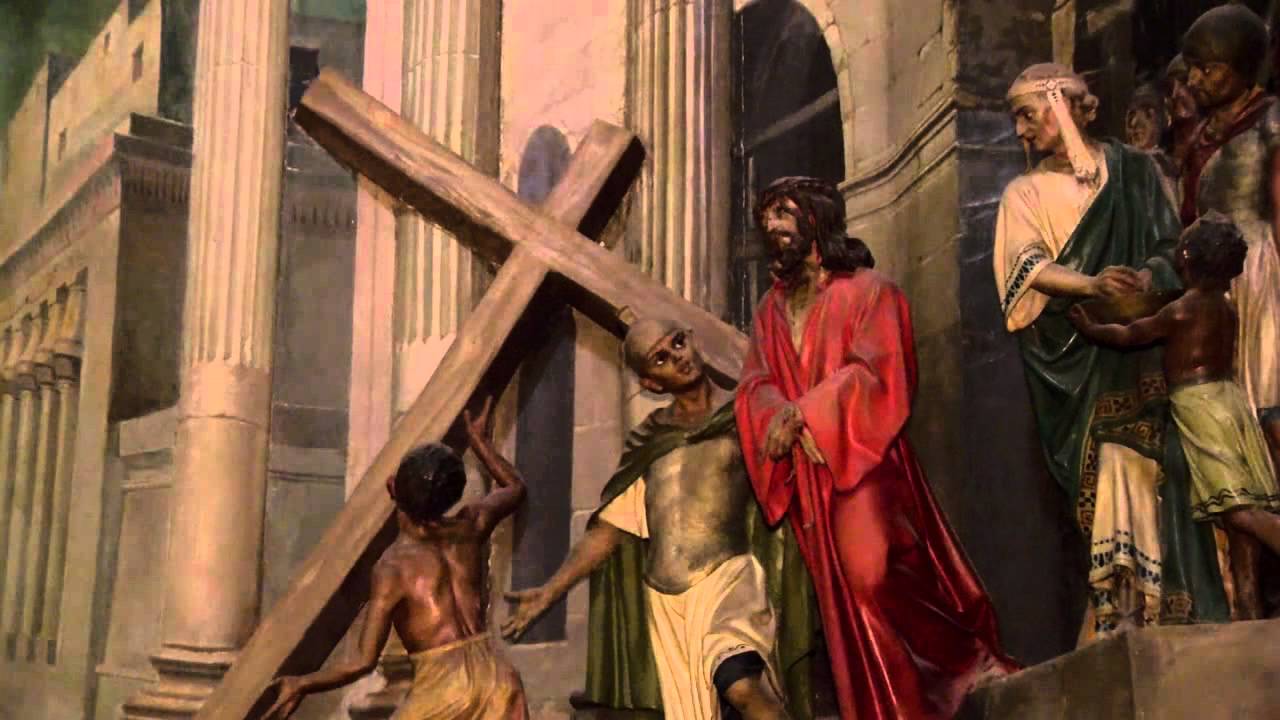 We have friends to share the journey	We have a God who cares for us and 	longs for us to talk to him in prayer		We have a Holy Spirit who speaks to us 	as we read God’s Word
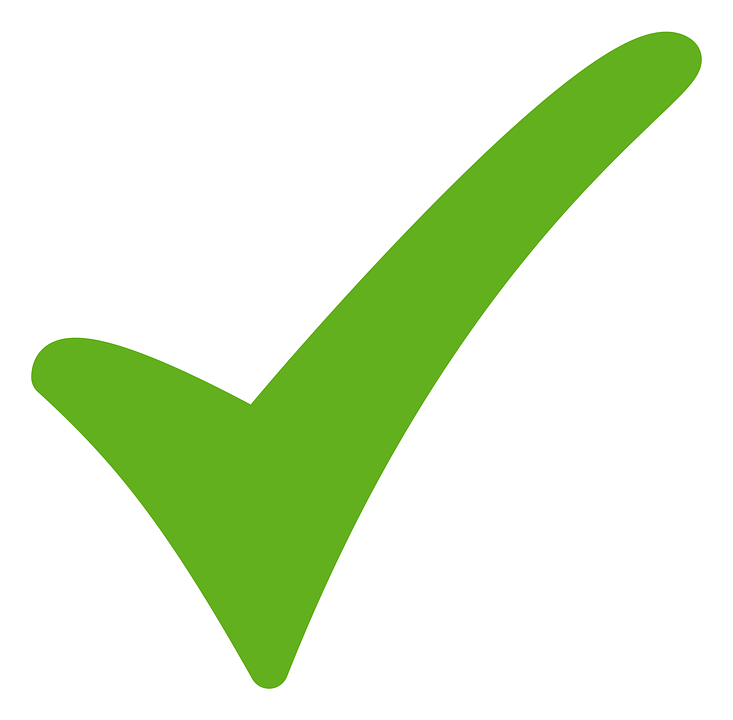 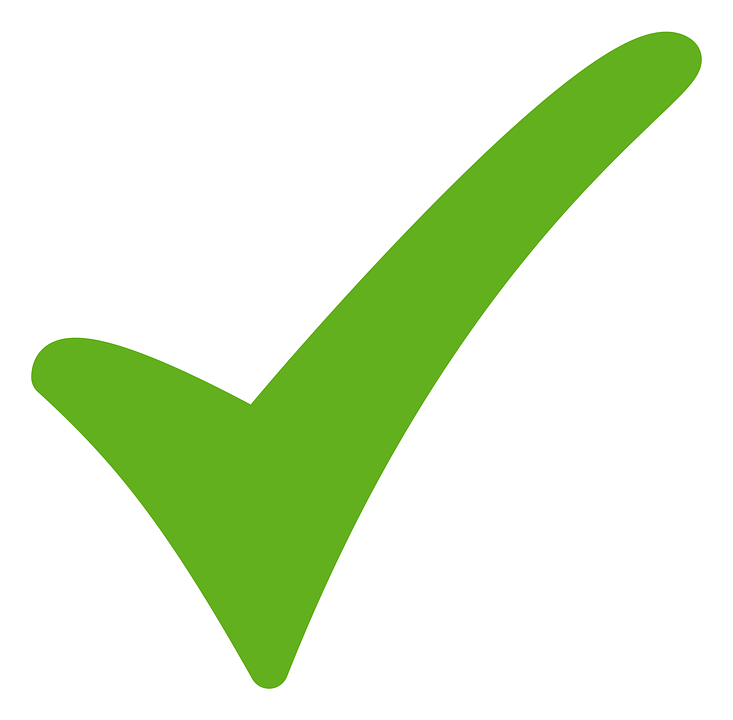 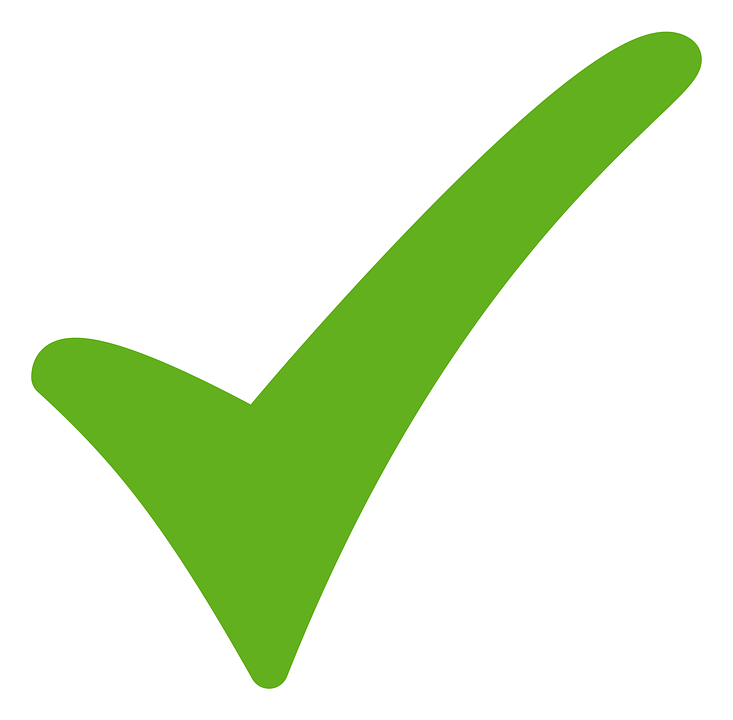